SCALES
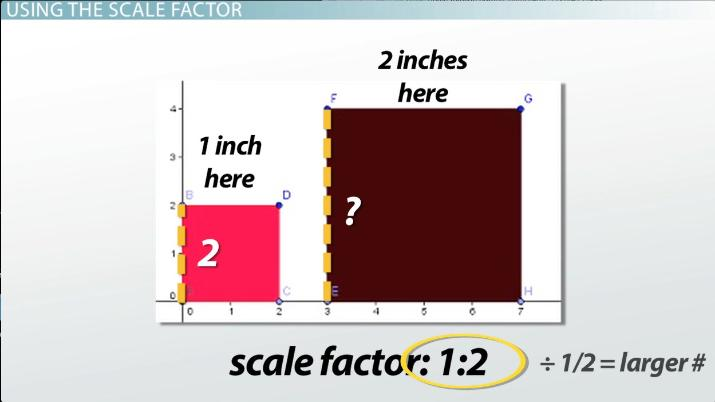 Terence Baptiste
OBJECTIVE
WHAT
Prepare drawings to specific scales
-
SCALES
-
-
Definition
Def.
A scale is used to represent the relationship between a measurement on a model and the corresponding measurement on the actual object.

Without scales, maps and blueprints would be pretty useless.
Note
Scale drawings are useful for planning and visualizing designs on paper. 
Designs may be too large (a building) or too small (a watch part) to be drawn full-size and must be represented at a larger or smaller scale to be easily understood.
WHY
-
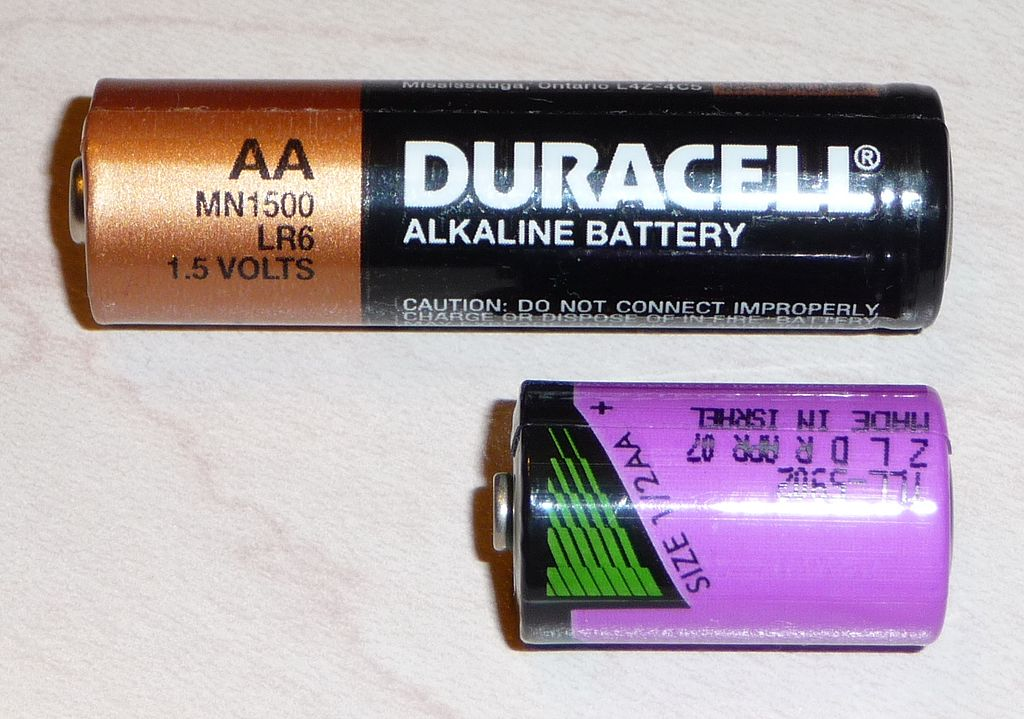 -
-
https://commons.wikimedia.org/wiki/Category:Images_with_AA_batteries_to_indicate_scale
Note
How
A scale is stated as a representative fraction (RF) or more frequently a ratio. 

For example, a scale of 1:100 means that 1 unit of measurement on a drawing represents 100 units of the actual object being drawn
Calculate the scale
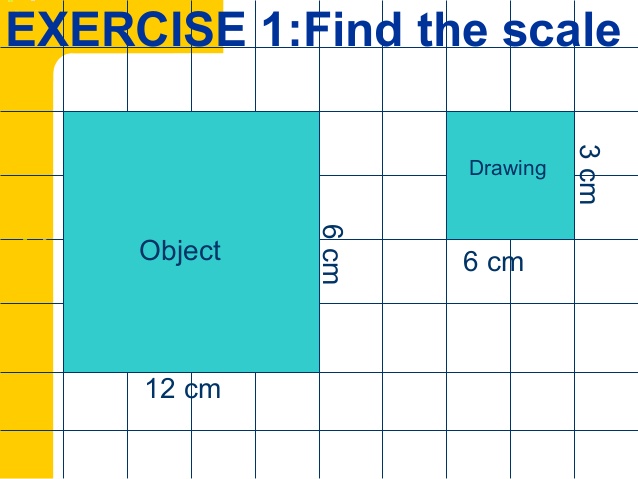 Exercise
Answer
Answer
6 cm on the object is represented by 3 cm on the drawing
12 cm on the object is represented by 6 cm on the drawing 

Answer:
The answer is :  1 : 2        

Meaning 1 unit of measurement on the drawing represents 2 units on the object
Instructions
How
Now get a sheet of paper and calculate the following missing values on slides 10 & 11
Calculate the RF
Calculate
Calculate the scaled Distance
-
-
Calculate
-
Instructions
If you can, draw the scaled version of the door given in the next slide to a scale of  1 : 20.
Draw
APPLICATION
-
Draw the elevation of the given door to a scale of 1:20 (915 x 2100) 15
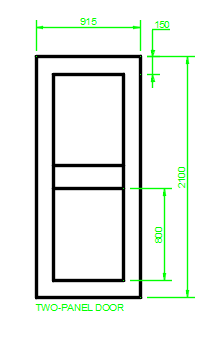 -
-
DRAW
Answers
Check your answers to Slide 10:

1.  1 : 5
2.  1 : 100
3.  1 : 20
4.  1 : 50
5.  1 : 10
Slide 10
Answers
Check your answers to Slide 11:

1. 60
2. 225
3. 250
4. 200
5. 50
Slide 11
Lesson Completed
Congratulations!!
You can now:
-  Define the term “scale”
Calculate the RF or ratio of a scale
Calculate the actual distances the scale would represent
Apply the scale to draw an object
Complete
Lesson Completed
References


Illustrations:

Study.com (Slide 1 & 6)
Complete